محاضرة (8) كرة سلة ثانية
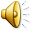 محاضرة (8) كرة سلة ثانية
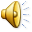 محاضرة (8) كرة سلة ثانية
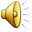 محاضرة (8) كرة سلة ثانية
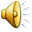 محاضرة (8) كرة سلة ثانية
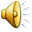